Structure Of Chromosome
INTRODUCTION:
Described	by Strasburger ( 1815)
Named by Waldeyer (1888)
Chrom – soma 
Rod shaped 
Seen during metaphase stage of mitosis
Chromonemata
CHROMOSOME NUMBER:
Constant for a specie
Namatode, Ascaris megalocephalus univalens
PLANTS:
Haplopappus gracilis- pteridophyte
Importance
Autosome and Sex chromosomes:
Nettie Steven and Edmund Beecher (1905).
Autosomes = 22 pairs.
The number indicate their size.
Sex chromosome = 1 pair.
Male= heteromorphic.
Female= homomorphic.
HUMAN CHROMOSOMES:
This Photo by Unknown Author is licensed under CC BY-SA
Hafsa Saeed
Roll no 48
Morphology of chromosome
PELLICLE                                                                                                                                                                                                   
 OUTER ENVELOPE
 THIN, ACHROMATIC SUBSTANCES

 MATRIX
 JELLY-LIKE SUBSTANCE,CHROMONEMATA EMBEDDED
 ENCLOSED BY PELLICLE
NON-GENETIC MATERIAL
CHROMONEMA
 THREAD LIKE COILED STRUCTURES
 THICKNESS: 800A
 CONSIST OF 8 MICROFIBRILS

 CHROMOMERES
 SMALL DENSE MASSES
 MORE DISTINCT: PROPHASE,LEPTOTENE AND ZYGOTENE STAGES
 REGION OF TIGHTLY FOLDED DNA
CHROMATID
 METAPHASE; SYMMETRICAL STRUCTURES
 SINGLE DNA MOLECULE
 ATTACHED BY CENTROMERE
 SEPARATED IN ANAPHASE

 CENTROMERE
 STRUCTURE IN CHROMONEMA
 CONSTRICTION POINT:TWO CHROMONEMATA JOINED
 SPINDLE FIBRES ATTACHED 
 POSITION OF CENTROMERE
Nayha Munir
Roll no :BBTF17M020
Depending upon the number of centromeres,Chromosomes may be :
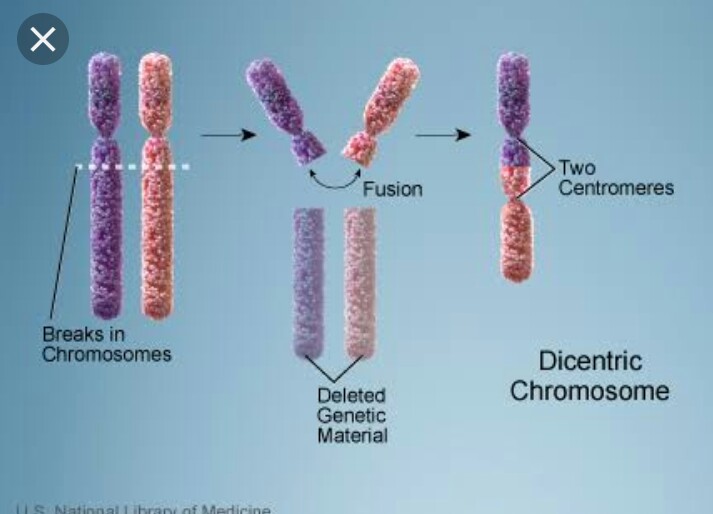 Monocentric with one centromere. 
Dicentric with two centromeres .
Polycentric with more than two. 
Acentric  without centromeres.
Diffused or non located centromere.
Depending upon the location of centromere the Chromosomes are categorized into :
Telocentric , rod shaped chromosomes, with centromere occupying the terminal position 
Acrocentric ,rod shaped chromosomes ,centromere occupying the subterminal position .
Submetacentric ,centromere slightly away from the mid point .
Metacentric ,V- shaped chromosomes ,centromere lies in the middle of chromosomes 
Centromere controls the orientation and movement of the chromosomes .
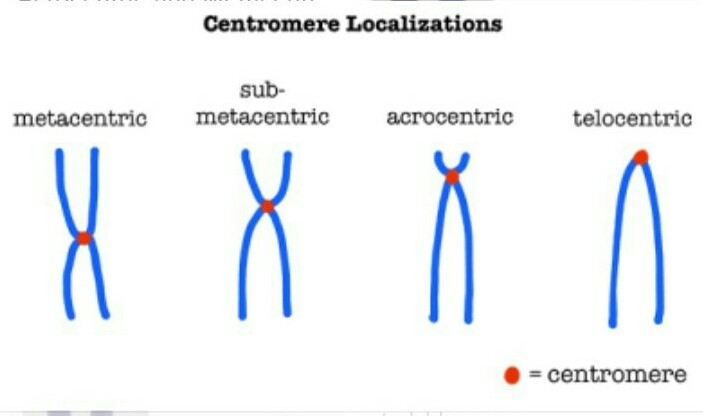 Secondary constriction and primary constriction :
The chromosomes besides having primary constriction or centromere possesses secondary constriction at any point of chromosomes .
Secondary constriction can be distinguished from primary constriction because chromosomes bends only at the position of centromere during anaphase .
The region between the secondary constriction and nearest telomere is known as satellite.
Sat-chromosomes 
secondary constriction also called (NOR) .
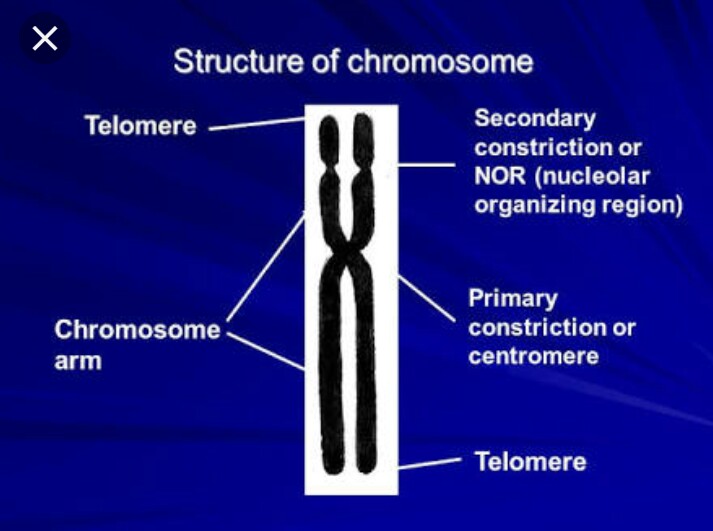 Telomeres :
These are specialized ends of chromosomes which exhibits polarity .
Chromosomes due to polarity prevents other chromosomal segments to be fused with it .
If chromosomes breaks, broken ends fuse together ,due to lack of telomeres.
Material of chromosome:
Chromatin:
Combination of DNA and protein
Protein is the Histone protein 
Histone is a  DNA binding protein 
Condensed form of chromatin is ‘Chromosome’.
Piece of DNA wound around a protein core
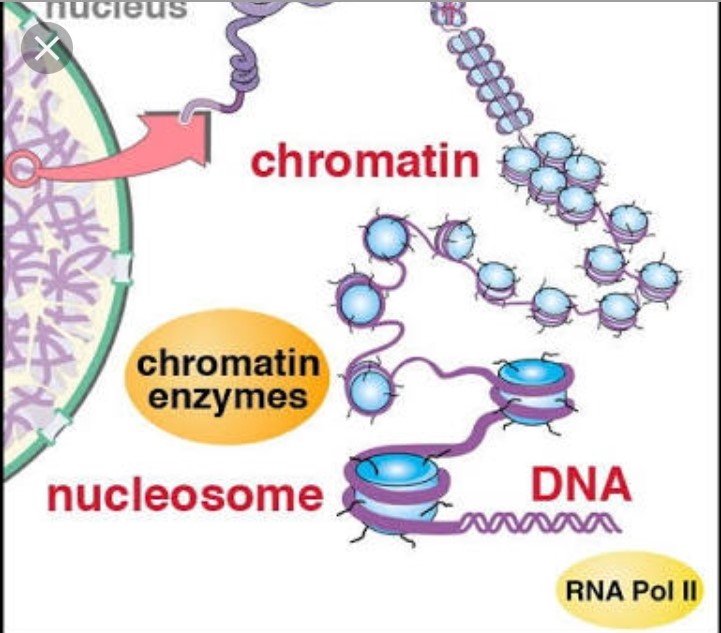 In Eukaryotes chromosome ,chromatin and the stuff is present.
In prokaryotes , only DNA is present.
Types of Chromatin:
Euchromatin 
Heterochromatin
Euchromatin:
Portions of chromosome with ;
Lightly packed DNA
Partially condensed and lightly stained
Packed in 3 to 8 nm fibers
Genes in this portion are structural genes
Undergo replication and participates in transcription
Chromatin disperse after completion of mitosis
It comprises most active portion of genome 
Play role in phenotypic expression of genes
Heterochromatin:

Portions of chromosome with:
Tightly packed DNA 
Condensed and stained darkly 
DNA is tightly packed in 30nm fibers
Definition by HEITZ :
 regions of chromosomes remains condensed during interphase and early prophase.

Late replication 

Limited transcription 

Contains very few structural genes
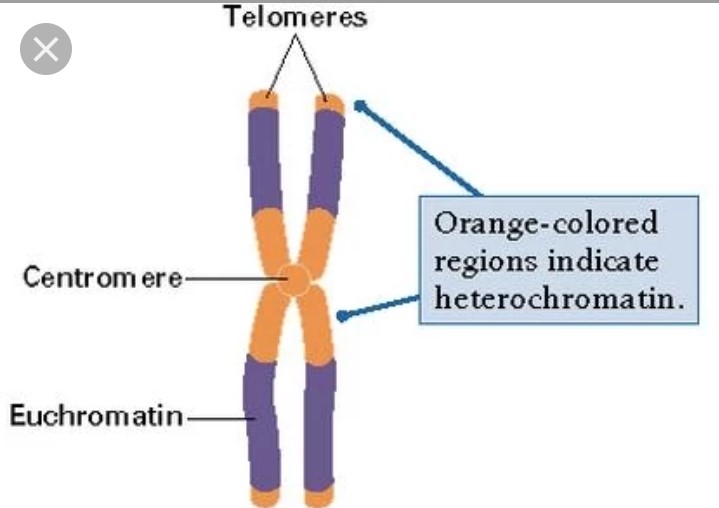 Types of Heterochromatin:
Constitutive 
Facultative

Constitutive:
DNA is permanently inactive.
Is usually repetitive and forms structural functions such as centromere and telomere.
Facultative:
It is actively transcribed.
It is the result of genes that are silenced through a mechanism such as Methylation.
Chemical Composition of Chromatin:
Chromatin is composed of :
DNA
RNA
Proteins
Purified chromatin isolated from interphase nuclei consists of:
30-40% DNA 
50 -60% Proteins
0.5-10%RNA
Ultrastructure of Chromosome:
Studies reveals:
Chromosomes have very fine fibrils
Thickness of 2nm-4nm
Mishal Shahid
Roll # 31
Folded Fibre Model of Chromosomes;
Du Praw in 1965. 
Chromatin fibre of 230A diameter.
having coiled DNA double helix .
Histone and non-histone protein coating.
Folding of chromatin fibre result in chromatin.
Two copies of chromatin fibre are formed from DNA replication in interface.
Two sister chromatids formed are held together.
Folds up to form visible chromosome at prophase.
 in centromeric region, chromatin fibres are continuous and pass from one arm to the other for each sister chromatid. 
sister chromatids are held close in this region up to the beginning of their separation during anaphase
Suggests a small amount of DNA is synthesized before the sister chromatids actually separate. 
Chromatin fibres are proposed to be of “A” and “B” type. The A type fibre is intermediate between the extended DNA double helix and the fully packed B type fibre. DNA double helix is 20 A in diameter; it associates with histones to form a nucleohistone fibril.
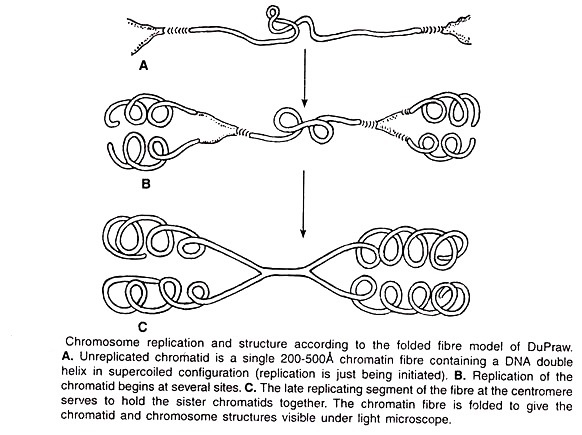 Karyotype and ideogram;
Number and appearance of chromosomes in nucleus.
Complete set of chromosomes in a specie.
 Length, position of centromere, banding pattern etc.
 Preparation and study in cytogenetics.
 Giemsa dye.
Karyology;   Study of whole sets of chromosomes.
Karyogram or ideogram; diagrammatic representation of karyotype.
No of chromosomes in somatic cells of individual .i.e. somatic no. 2n.
In germ-line (sex cells) chromosome no; n.
 humans; 2n = 46.
Uses of karyotype;
Information about evolutionary events.
Taxonomic relationships.
Cellular functions.
Chromosomal aberrations.
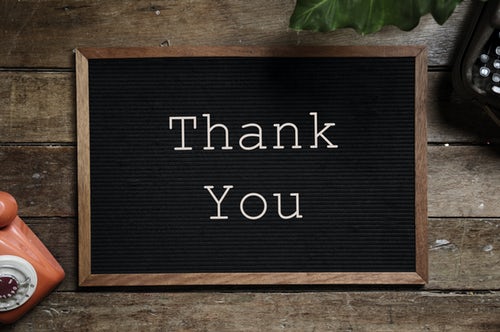